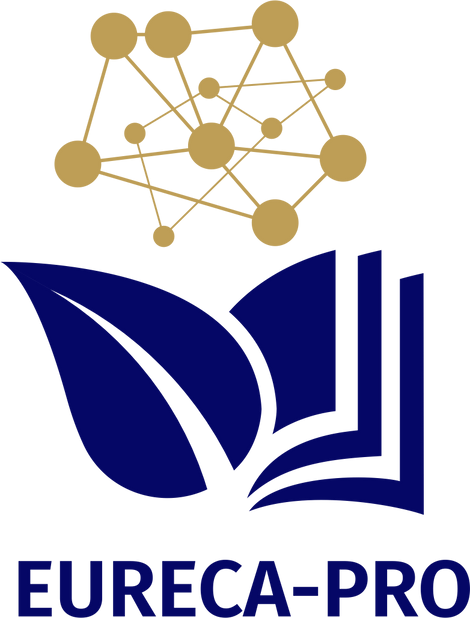 EURECA-PRO Conference on Responsible  Consumption and Production 2023
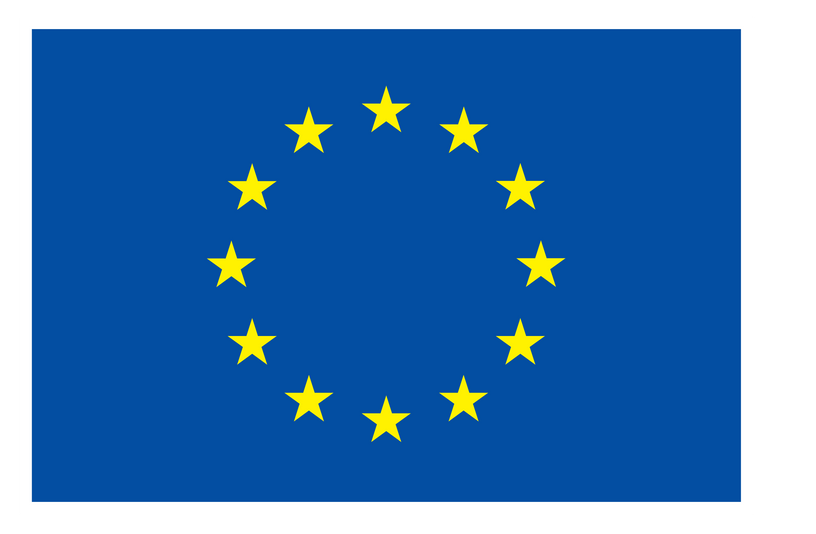 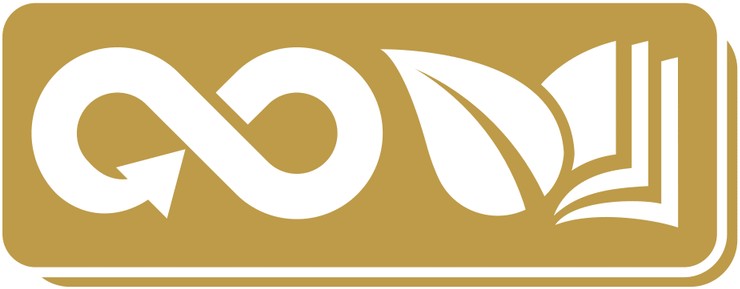 Title
Institution's name or logo
Author's Name and Surname
Presentation Guidelines
All oral presentations are allocated 15 minutes for the presentation +  5 minutes for Q&A.
Presentations may only be submitted as PowerPoint or PDF  presentations.
The presentation should have one slide of cover+thanks and 5 slides  for the content.
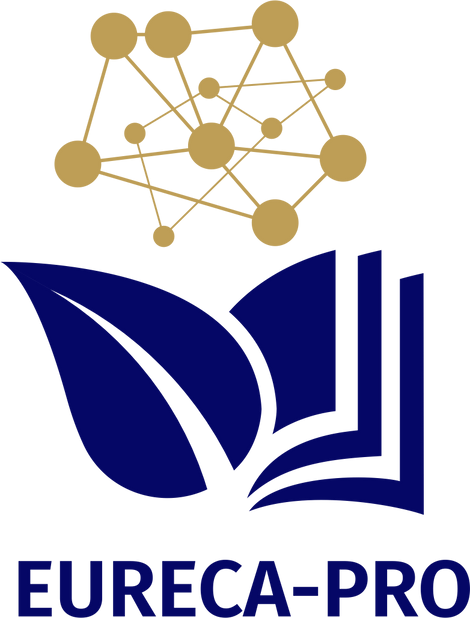 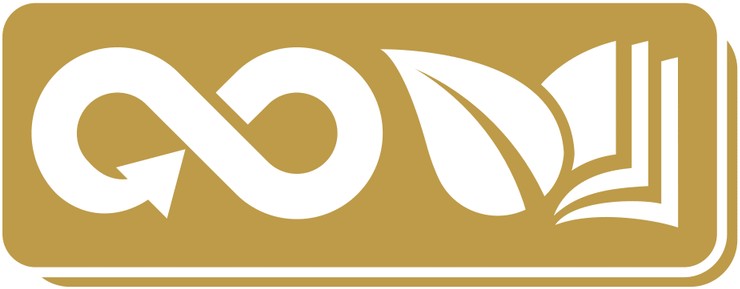 Presentation Guidelines
All oral presentations are allocated 15 minutes for the presentation +  5 minutes for Q&A.
Presentations may only be submitted as PowerPoint or PDF  presentations.
The presentation should have one slide of cover+thanks and 5 slides  for the content.
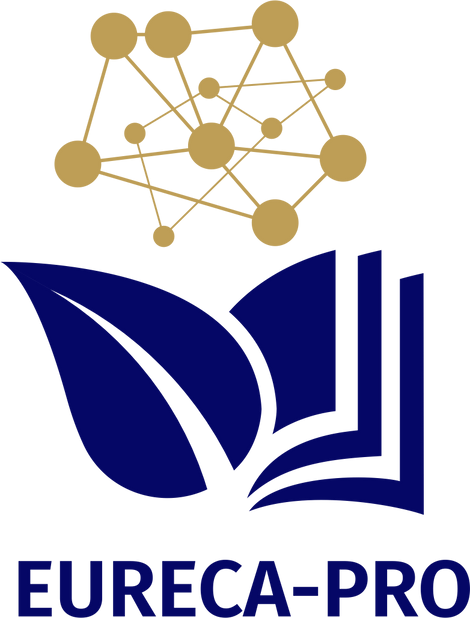 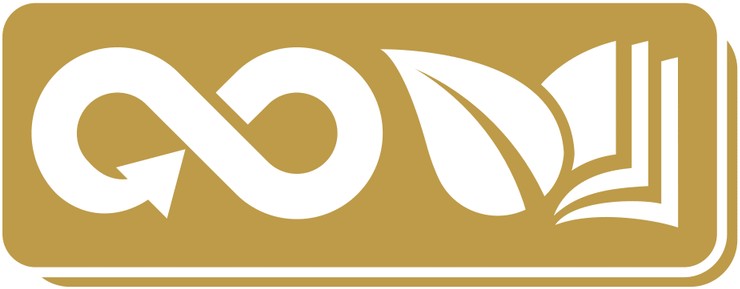 Presentation Guidelines
All oral presentations are allocated 15 minutes for the presentation +  5 minutes for Q&A.
Presentations may only be submitted as PowerPoint or PDF  presentations.
The presentation should have one slide of cover+thanks and 5 slides  for the content.
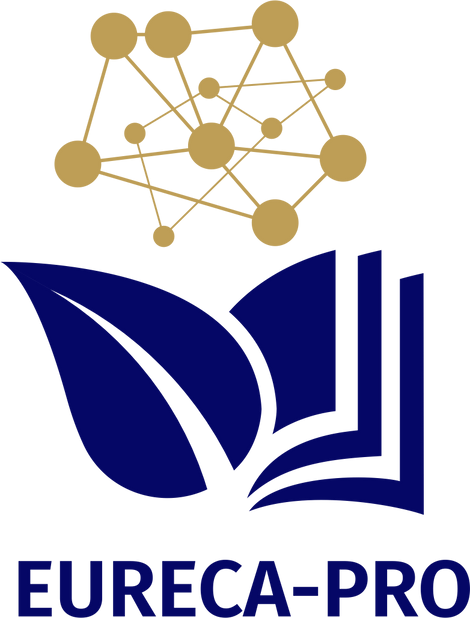 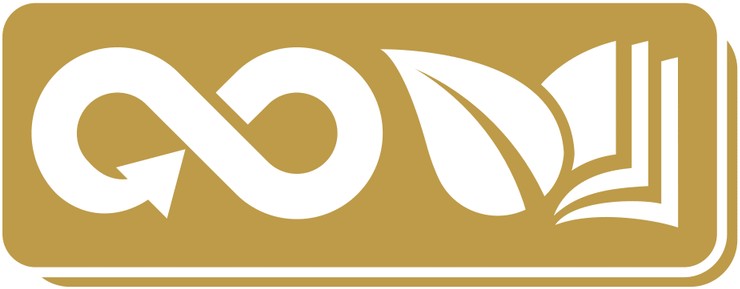 Presentation Guidelines
All oral presentations are allocated 15 minutes for the presentation +  5 minutes for Q&A.
Presentations may only be submitted as PowerPoint or PDF  presentations.
The presentation should have one slide of cover+thanks and 5 slides  for the content.
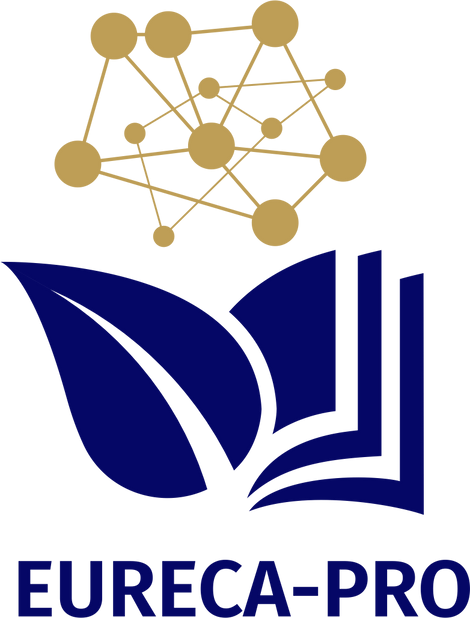 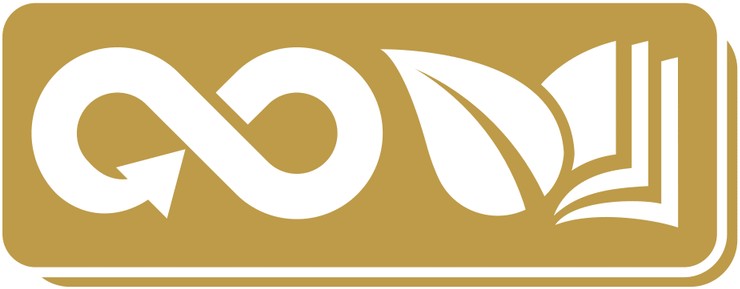 Presentation Guidelines
All oral presentations are allocated 15 minutes for the presentation +  5 minutes for Q&A.
Presentations may only be submitted as PowerPoint or PDF  presentations.
The presentation should have one slide of cover+thanks and 5 slides  for the content.
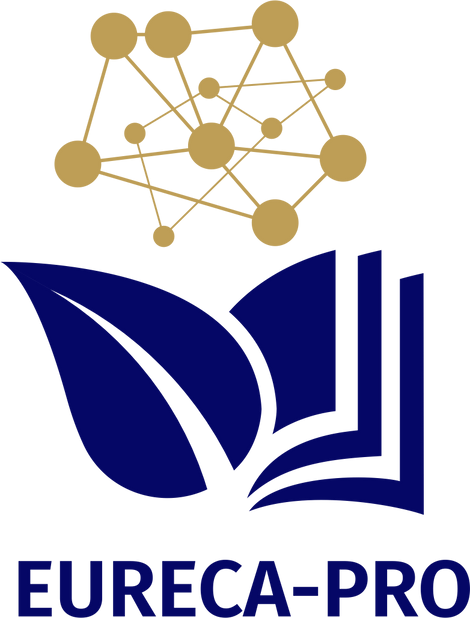 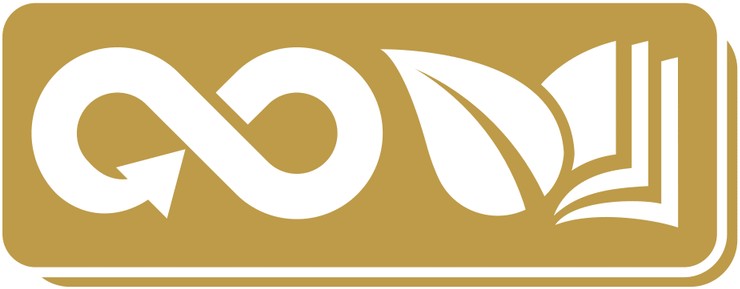 Thank you for your attention
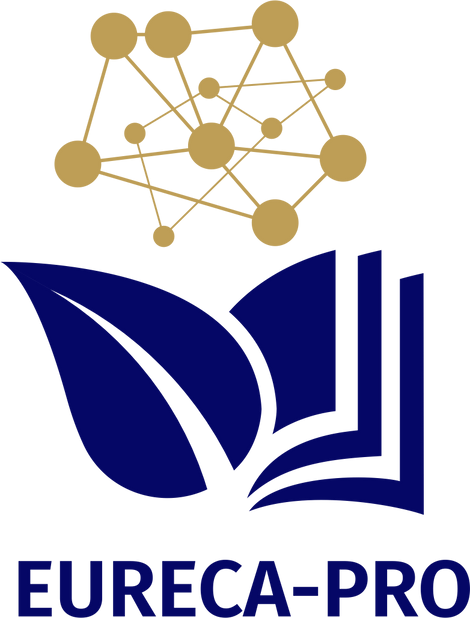 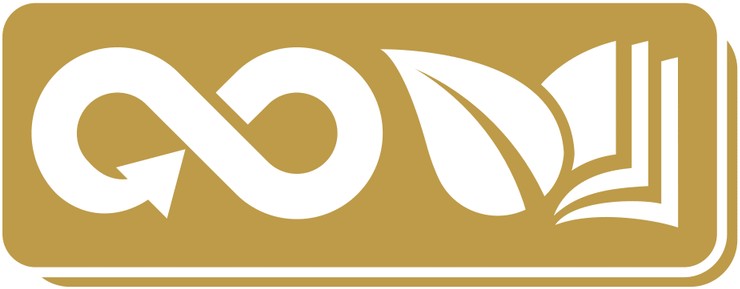